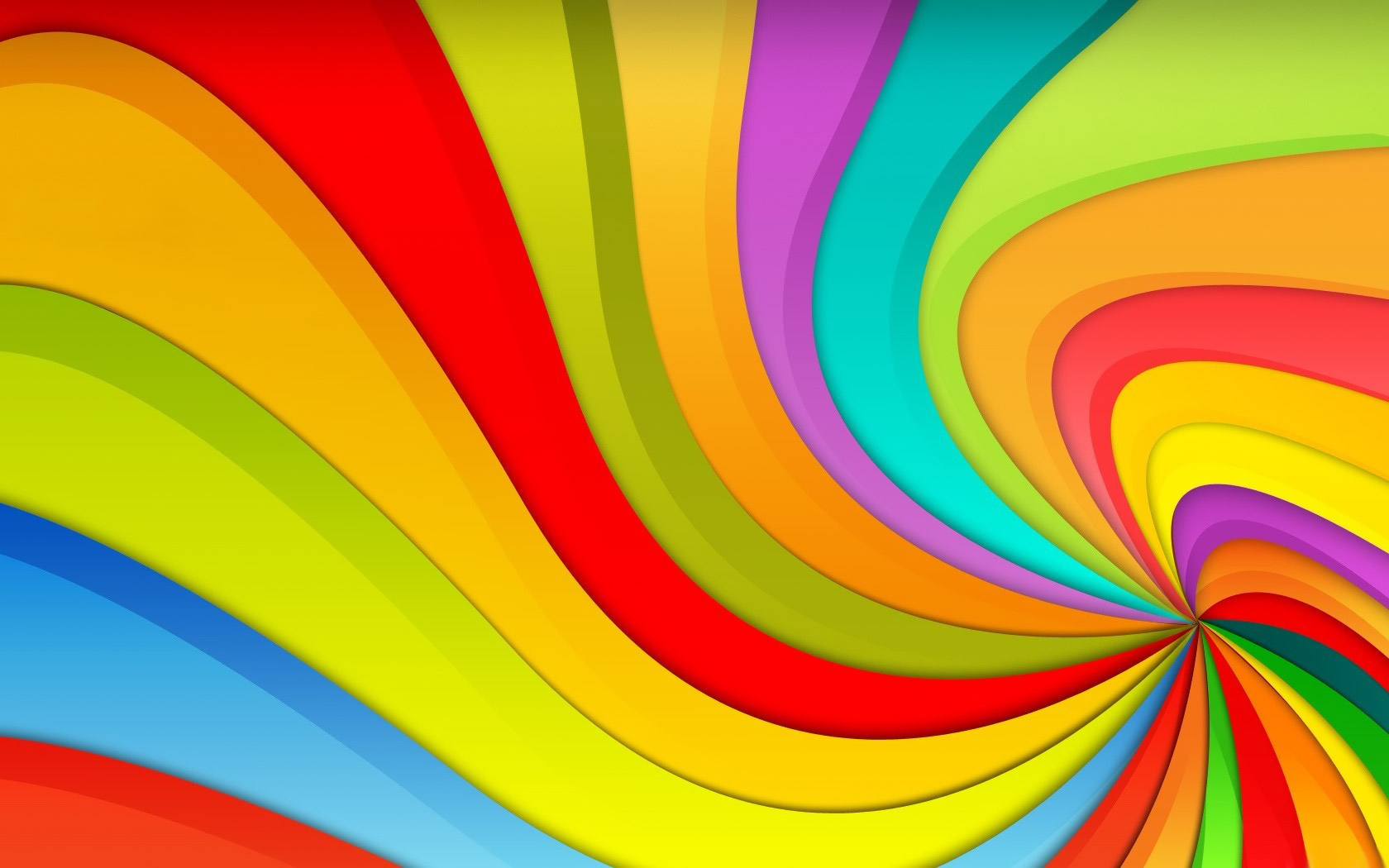 Quem Sabe Sabe!
Pastoral Estudantil APV
26
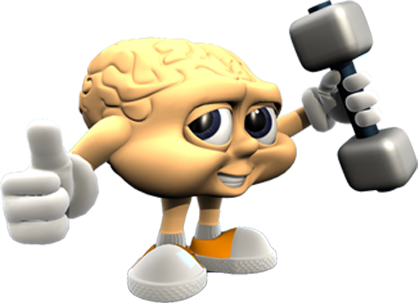 [Speaker Notes: www.4tons.com
Pr. Marcelo Augusto de Carvalho

01
21/11/2012

1- TODAS AS TURMAS CONTRA SI: do 6 ao 3 do Médio competirão entre si. Assim nunca contarão aos outros as perguntas.
2- CADA TURMA COM 4 PLACAS NA MÃO DO REPRESENTANTE DE CLASSE. Eles lêem a pergunta em silêncio, as opções e juntos decidem pela resposta em 30 segundos.
3- LEVANTAR AS PLACAS AO MESMO TEMPO: isto evita que um copie do outro a resposta.
4- VOCÊ MARCA NO GABARITO A RESPOSTA DE CADA TURMA E GUARDA CONSIGO A PONTUAÇÃO DE CADA DIA. É ACUMULATIVA.
5- DEPOIS DÁ A RESPOSTA CERTA  NO SLIDE SEGUINTE.
6- PRÊMIOS: bombom pra turma que ganhou naquele dia, e uma sorvetada pra quem ganhou no semestre todo.]
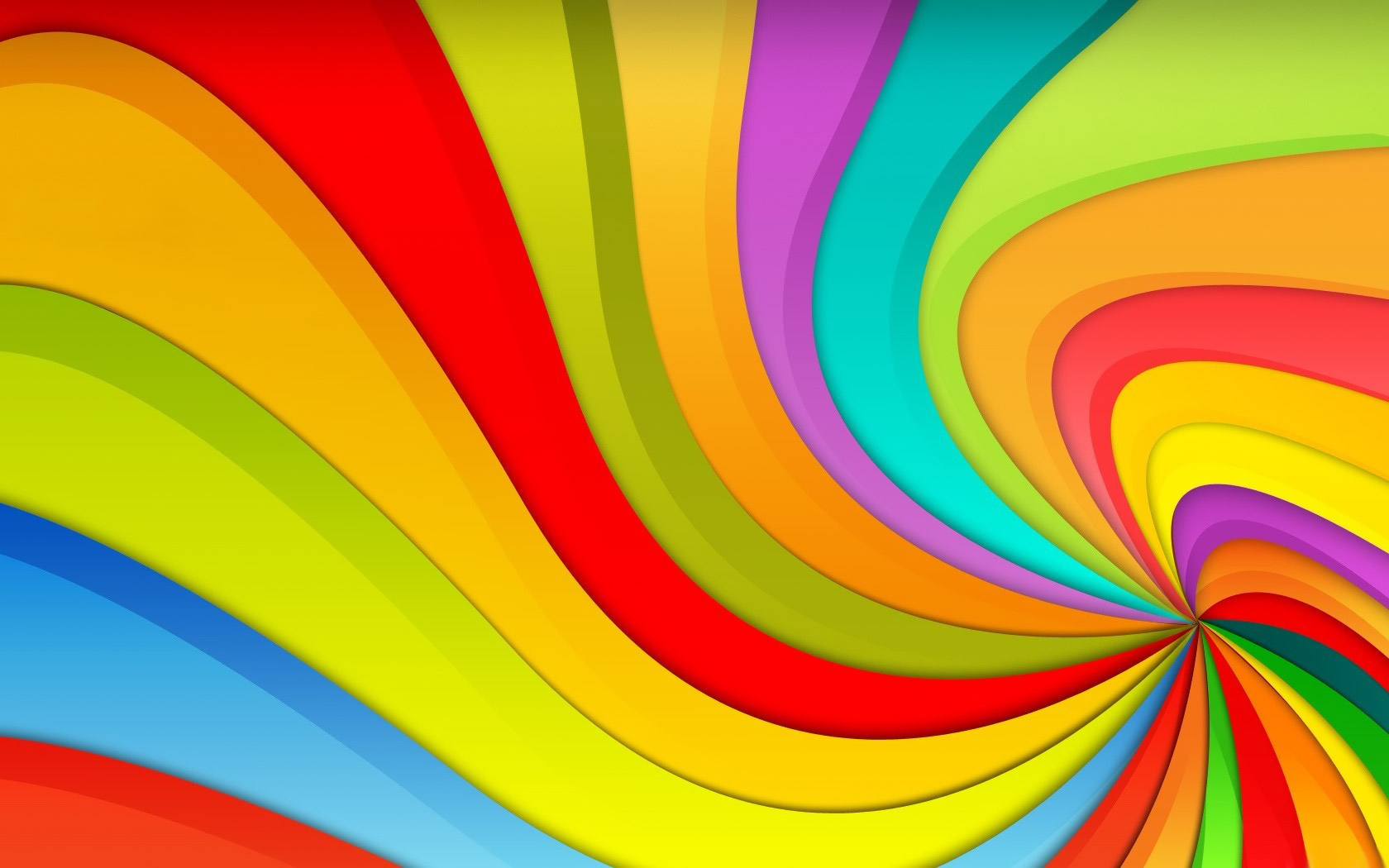 Quem Sabe Sabe!
Pastoral Estudantil APV

Regras
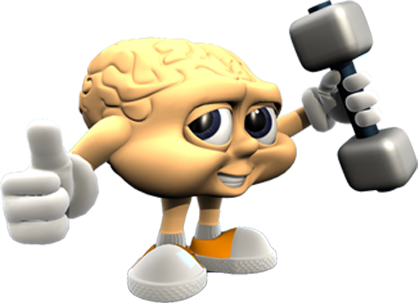 Regras
Ler as perguntas em silêncio
 Pensar e responder em conjunto
 Levantar as placas todas as turmas no mesmo momento
 Quem somar mais pontos da semana, brinde!
 Quem somar mais pontos no semestre...
 Barulho demais = -1
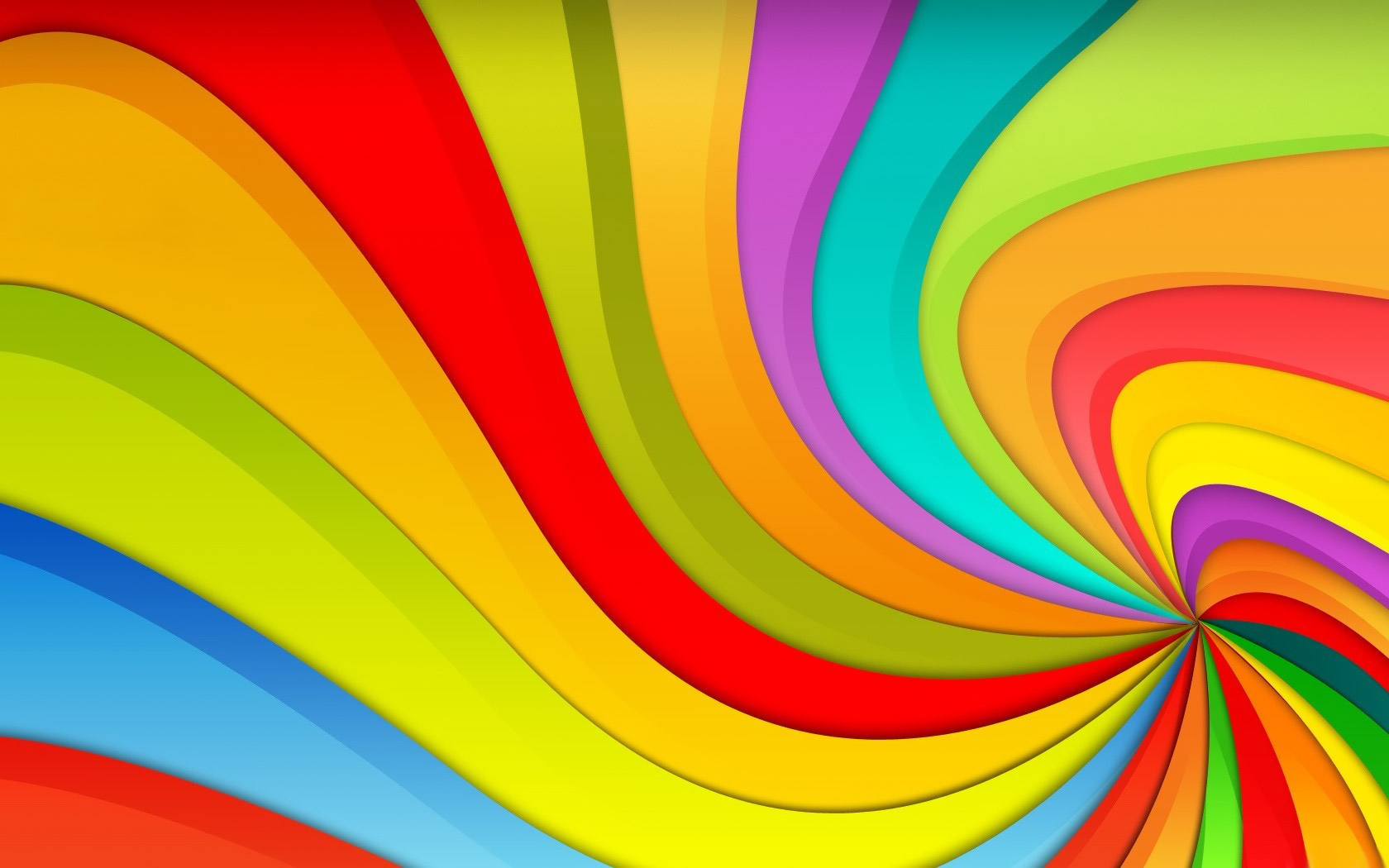 Quem Sabe Sabe!
Pastoral Estudantil APV

Placar
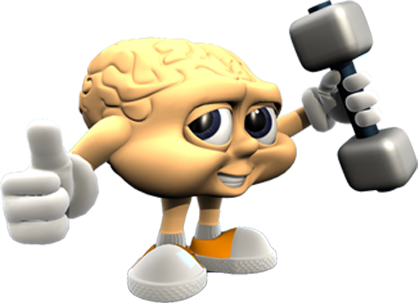 Placar
6A
 6B
 7A
 7B
 8A
 8B
9A
 9B
 1A
 1B
 2A
 3A
1
Qual desses animais tem o COICE mais poderoso?
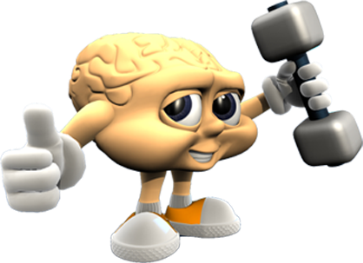 Zebra
Cavalo
Girafa
Burro
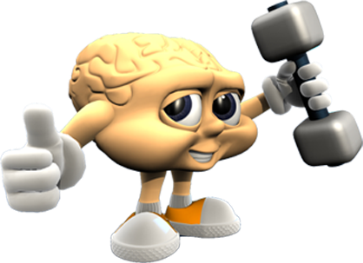 Zebra
Cavalo
Girafa
Burro
2
Qual é o tempo de GESTAÇÃO de um gato?
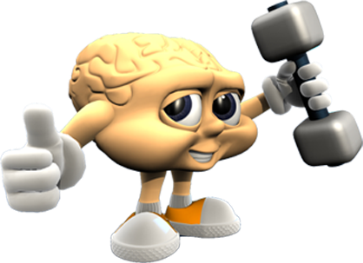 9 meses
 100 dias
 54 dias
 60 dias
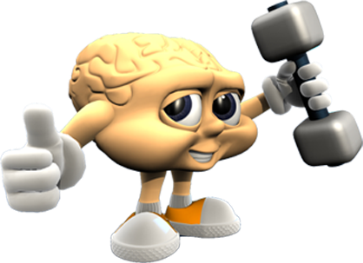 9 meses
 100 dias
 54 dias
 60 dias
3
Qual desses jogadores ganhou mais títulos no basquete da NBA?
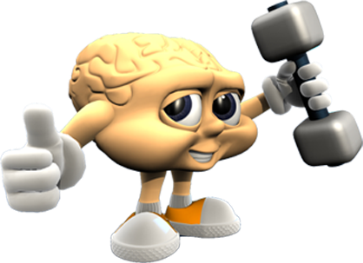 Kobe Bryant
Michael Jordan
Bill Russell
Larry Bird
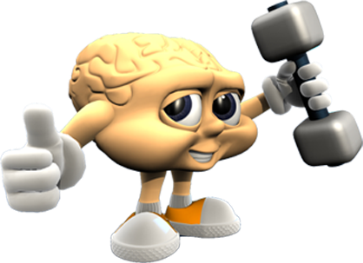 Kobe Bryant
Michael Jordan
Bill Russell (11)
Larry Bird
4
Qual é a capital do MARROCOS?
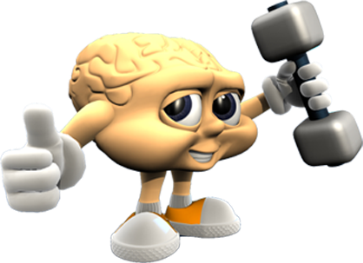 Rabat
Salé
Kenitra
Casablanca
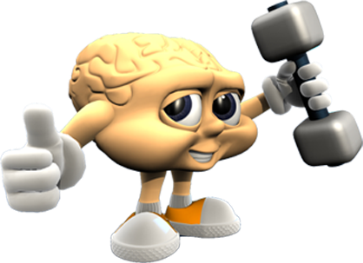 Rabat
Salé
Kenitra
Casablanca
5
Qual dos continentes da Terra possui apenas UM PAÍS com DESERTO?
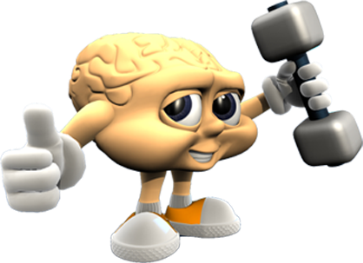 Oceania
África
Ásia
América
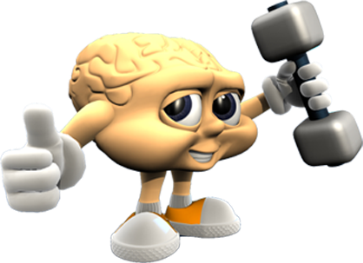 Oceania
África
Ásia
América
6
O que significa a sigla FIFA?
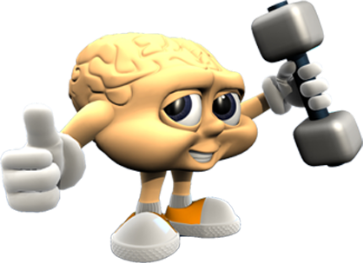 Federação Internacional para Assuntos Futebolísticos
Federação Internacional de Futebol e Associações
Federação Internacional de Futebol e Agremiações
Federação Internacional das Associações de Futebol
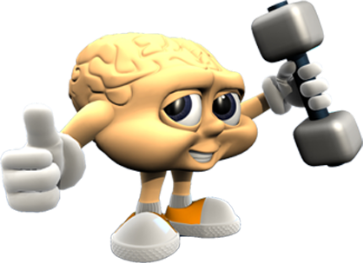 Federação Internacional para Assuntos Futebolísticos
Federação Internacional de Futebol e Associações
Federação Internacional de Futebol e Agremiações
Federação Internacional das Associações de Futebol
7
Que produto esse logo representa?
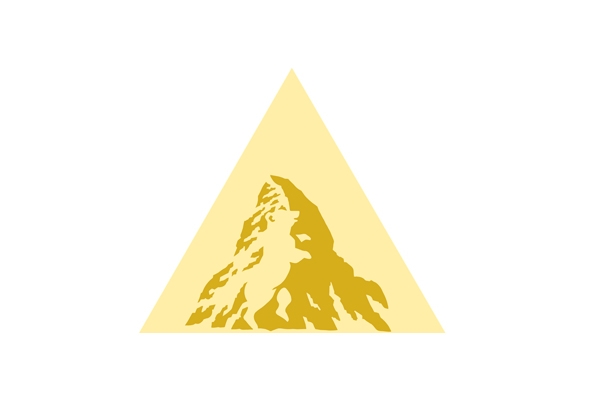 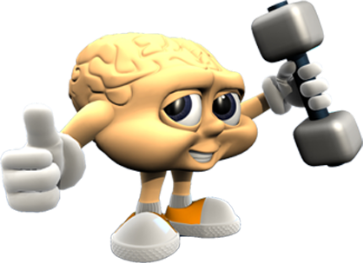 Swiss Alfons
Kopenhagen
Everest Company
Toblerone
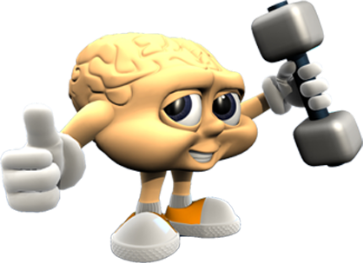 Swiss Alfons
Kopenhagen
Everest Company
Toblerone
8
Que famosa empresa usa como slogan a frase “impossible is nothing”?
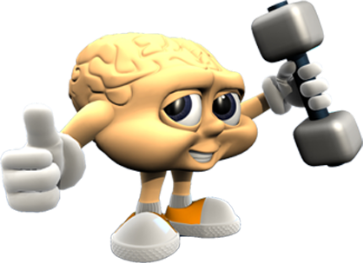 Addidas
Reebok
Olympikus
Rainha
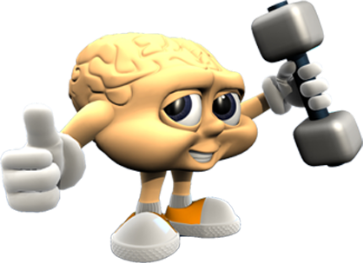 Addidas
Reebok
Olympikus
Rainha
9
O que significa a sigla SENAC?
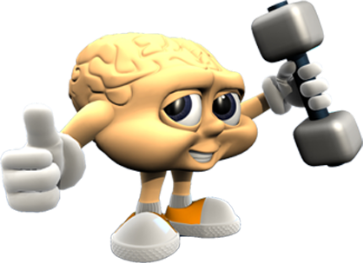 Serviço Nacional de Aprendizagem Comercial
Serviço Nacional de Arregimentação Cívil
Serviço Nacional de Abastecimento Cibernético
Grupo Silvio Santos
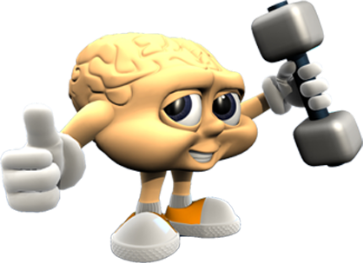 Serviço Nacional de Aprendizagem Comercial
Serviço Nacional de Arregimentação Cívil
Serviço Nacional de Abastecimento Cibernético
Grupo Silvio Santos
10
Cidade brasileira com o 1° prédio giratório do mundo (o Suíte Vollard)?
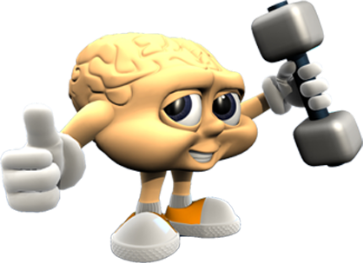 Brasília
São Paulo
Rio de Janeiro
Curitiba
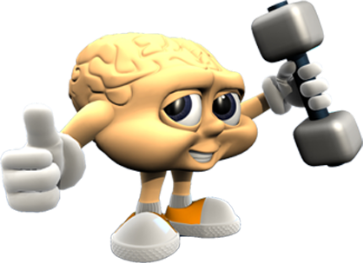 Brasília
São Paulo
Rio de Janeiro
Curitiba
11
Nome desse personagem?
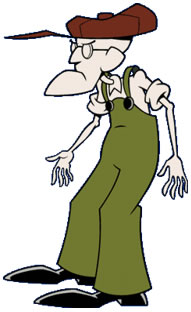 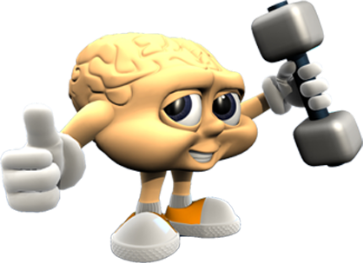 Hortelino
Eustácio
Eufrasino
Bill Rogers
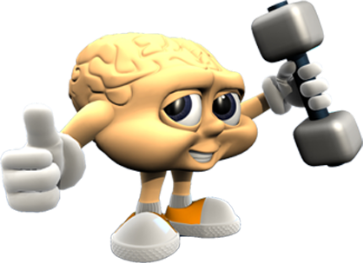 Hortelino
Eustácio
Eufrasino
Bill Rogers
12
A fábrica dos bombons GAROTO fica em que cidade do sudeste brasileiro?
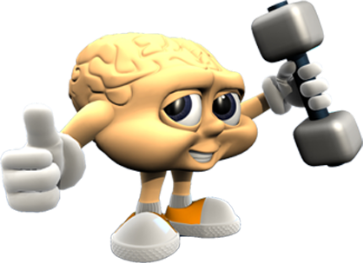 Vitória (ES)
Caxias (RJ)
Uberlândia (MG)
Vila Velha (ES)
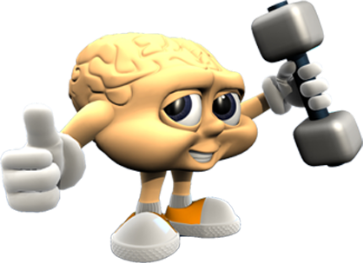 Vitória (ES)
Caxias (RJ)
Uberlândia (MG)
Vila Velha (ES)
13
O apóstolo Paulo nasceu em que cidade?
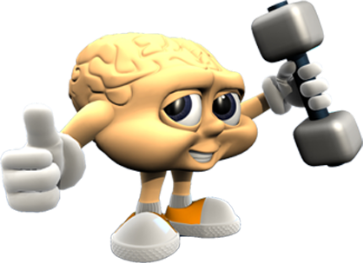 Roma
Jerusalém
Tarso
Atenas
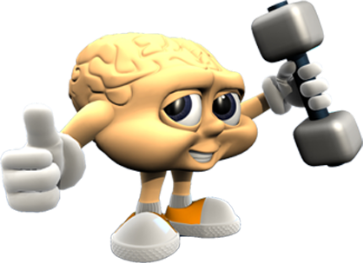 Roma
Jerusalém
Tarso
Atenas
14
Que país essa cédula representa?
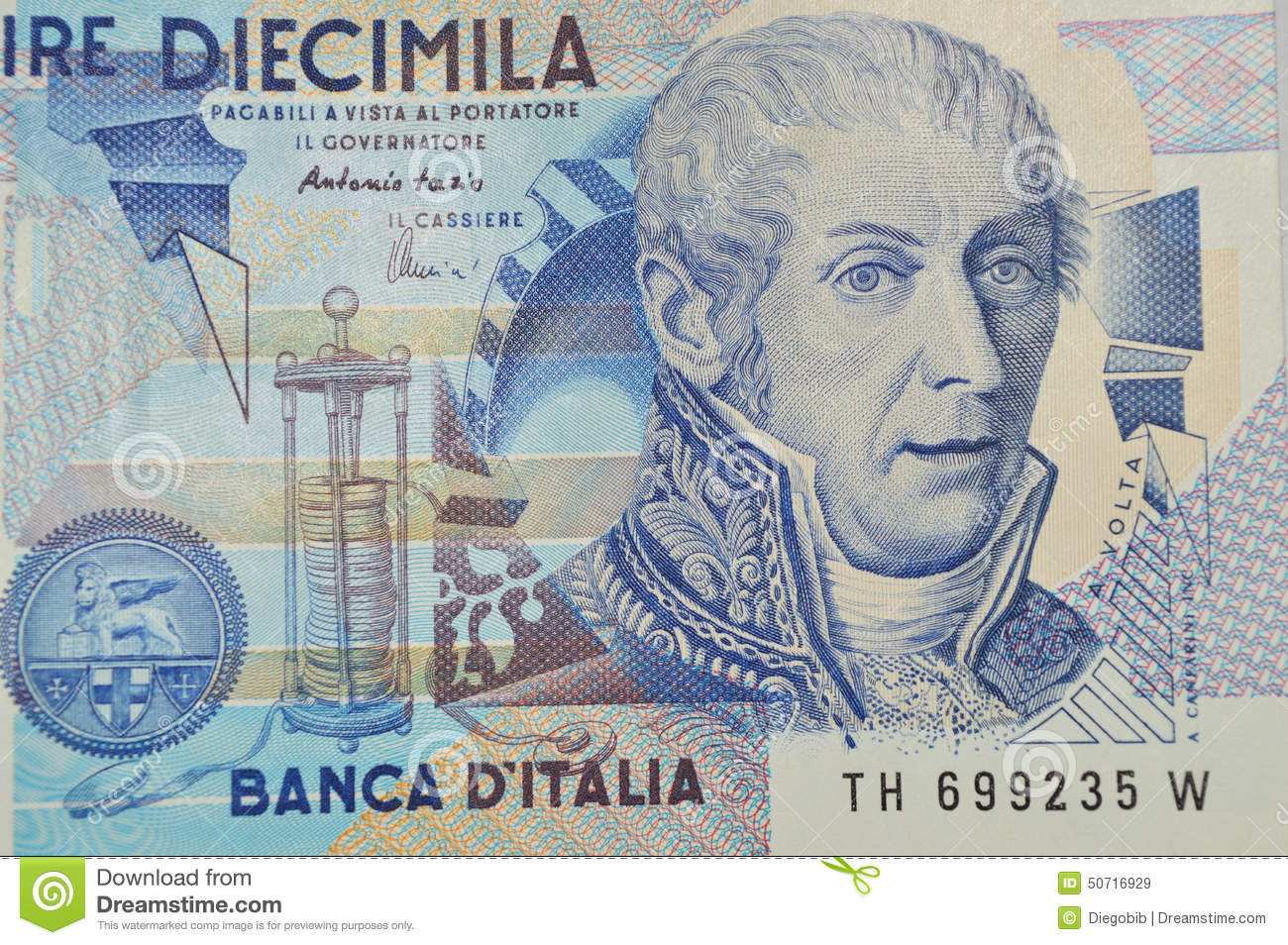 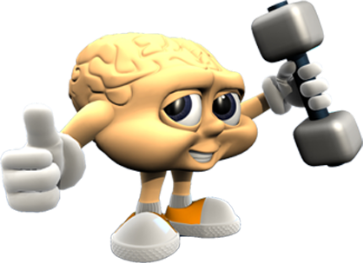 Polônia
Grécia
Itália
Romênia
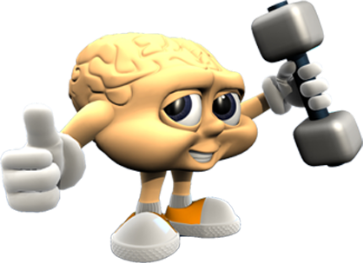 Polônia
Grécia
Itália
Romênia
15
Que carro é esse?
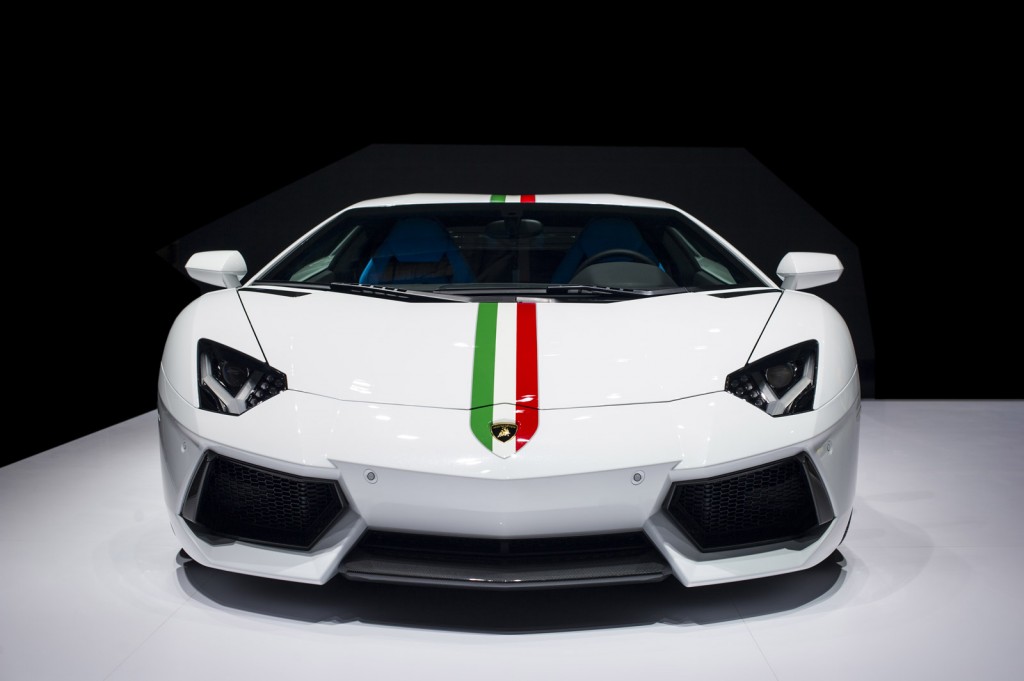 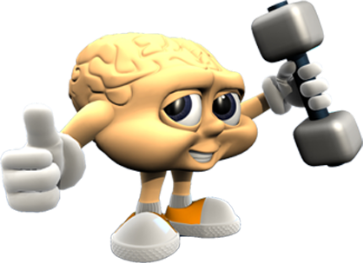 BMW
Maserati
Ferrari
Lamborghini
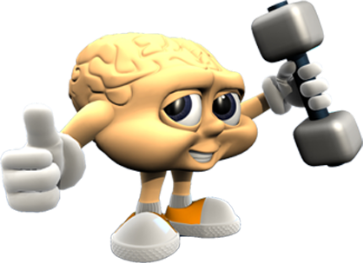 BMW
Maserati
Ferrari
Lamborghini
16
Se em Brasília são 16h (tarde), que horas são na Rússia (Moscow)?
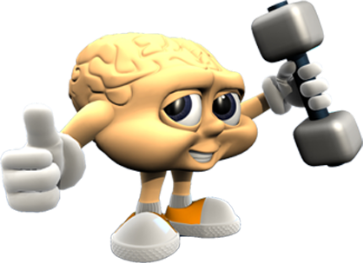 19h
20h
22h
21h
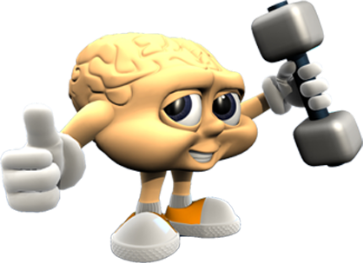 19h
20h
22h
21h
17
Nome do rapaz que caiu da janela e morreu enquanto o apóstolo Paulo pregava um sermão?
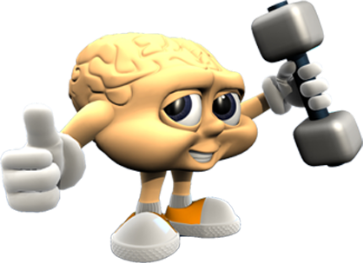 Estevão
Êutico
Enéas
Eufrásio
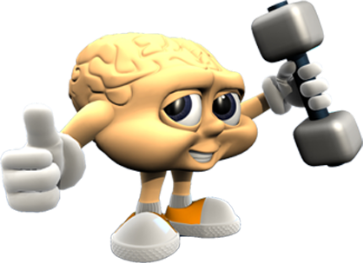 Estevão
Êutico
Enéas
Eufrásio
18
Autor do Famoso livro “Os Três Mosqueteiros”?
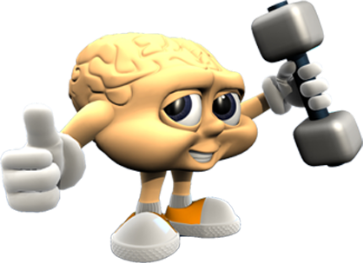 Alexandre Dumas
Walter Scott
Victor Hugo
Herman Melville
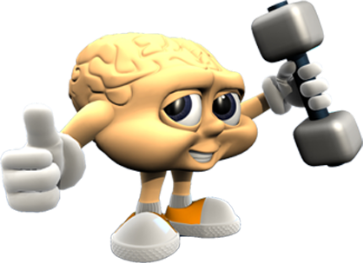 Alexandre Dumas
Walter Scott
Victor Hugo
Herman Melville
19
Capital do reino de Logres, onde o rei Artur comanda os cavaleiros da Távola Redonda?
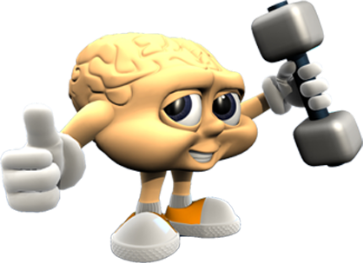 Lilipute
Bunbury
Utopia
Camelot
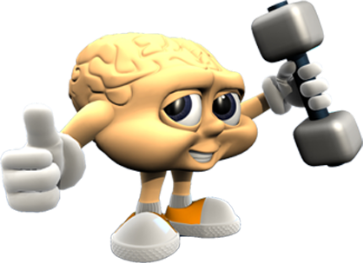 Lilipute
Bunbury
Utopia
Camelot
20
Quem é o autor do livro “Triste fim de Policarpo Quaresma”?
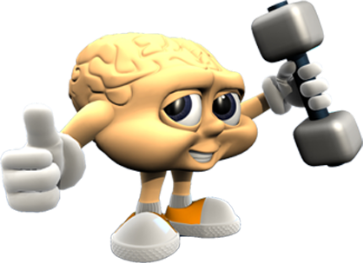 Lima Barreto
Machado de Assis
José Lins do Rego
Ariano Suassuna
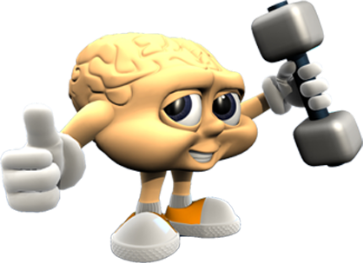 Lima Barreto
Machado de Assis
José Lins do Rego
Ariano Suassuna
21
Nínive foi a capital de que império?
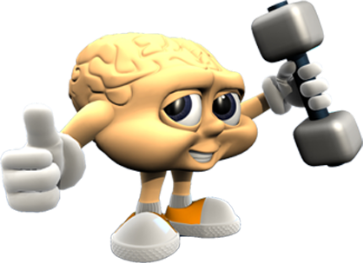 Assírio
Babilônico
Persa
Medo
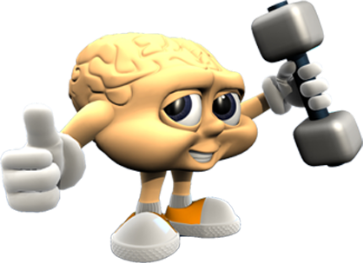 Assírio
Babilônico
Persa
Medo
22
Que famosa empresa usa como slogan a frase “the power to do more”?
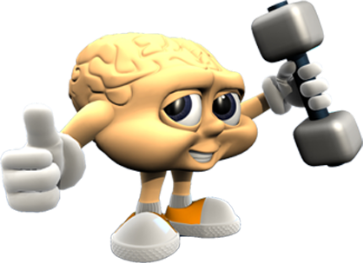 Sony
Mitsubishi
Honda
Dell
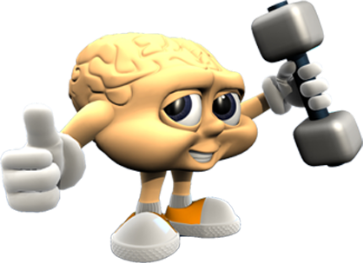 Sony
Mitsubishi
Honda
Dell
23
As FRAÇÕES são consideradas componentes de que tipo de números?
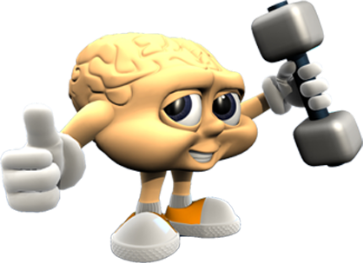 Irracionais
Racionais
Próprios
Impróprios
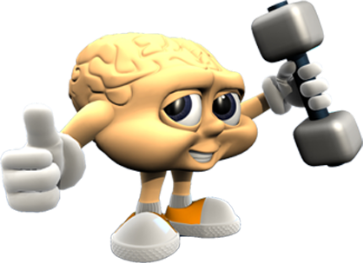 Irracionais
Racionais
Próprios
Impróprios
24
Qual o mais antigo programa jornalístico da rede Globo que ainda está no ar?
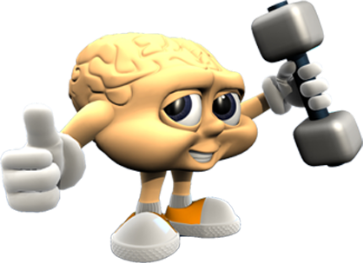 Jornal Hoje
Jornal da Globo
Jornal Nacional
Bom Dia Brasil
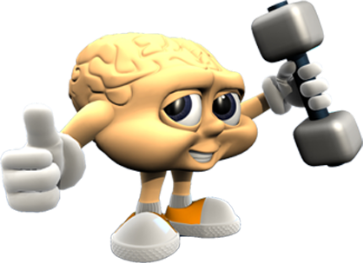 Jornal Hoje
Jornal da Globo (1967)
Jornal Nacional
Bom Dia Brasil
25
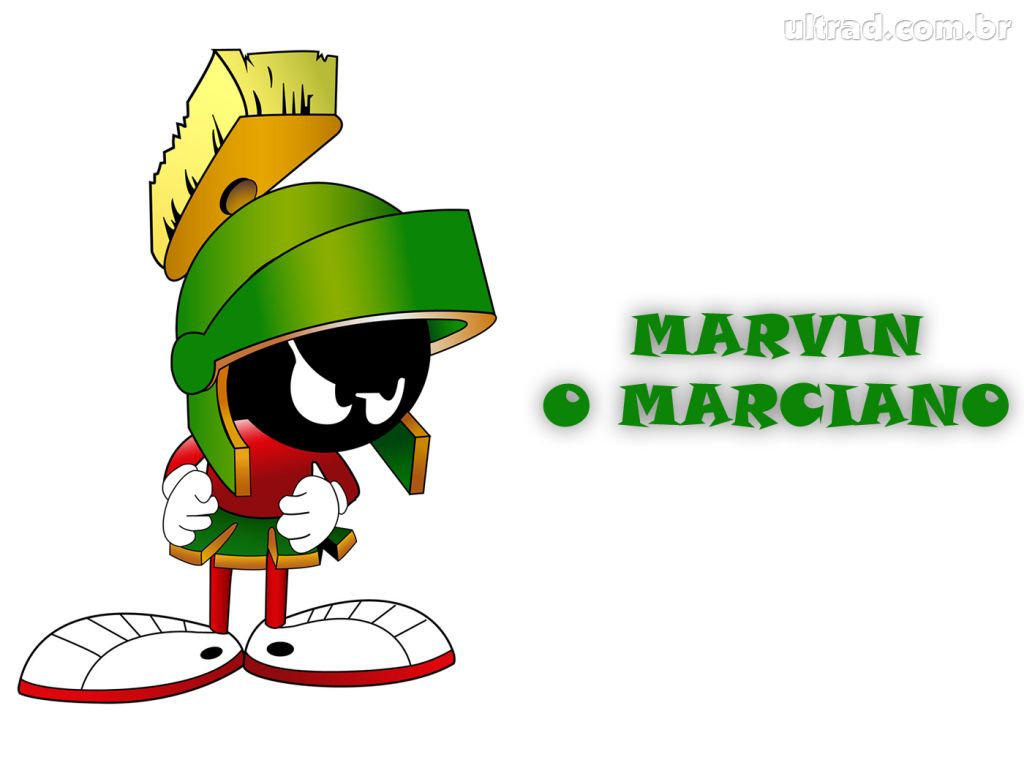 Nome desse guerreiro?
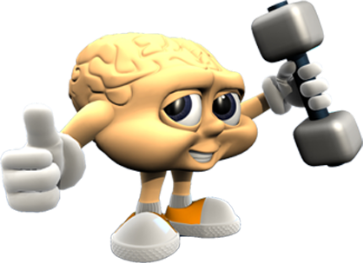 Duff
Melvin
Merlin
Marvin
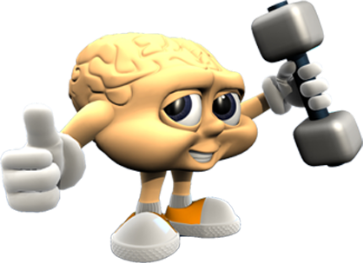 Duff
Melvin
Merlin
Marvin